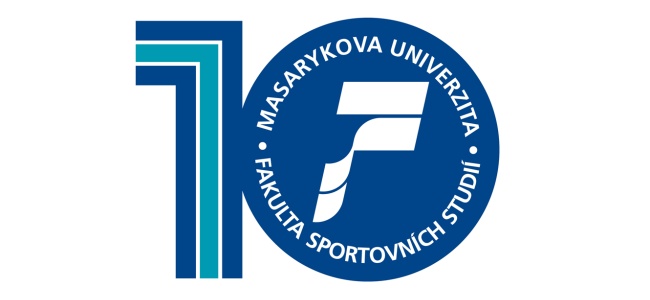 Souboj TITÁNŮ vypukne již 

20.12. 2012  20:00 

KAJOT ARENA
MU
vs.
VUT
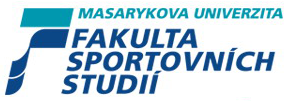